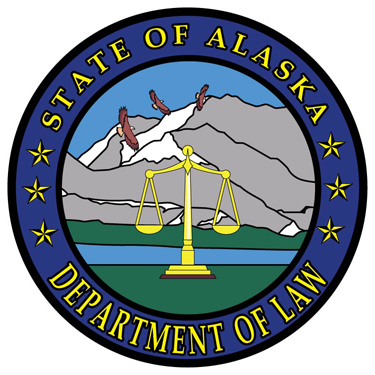 2/1/2017
Department of Law		Department Overview 		House Finance Subcommittee
Jahna Lindemuth
Attorney General
1
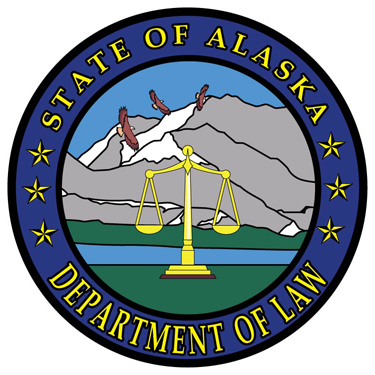 2/1/2017
MISSION
The Alaska Department of Law 

Prosecutes crime
Provides legal services to state government 

for the protection and benefit of Alaska’s citizens
2
Organizational Chart
Attorney General 
   Jahna Lindemuth

    Deputy Attorney General
   James Cantor
2/1/2017
Criminal
John Skidmore, Director
Civil
Steven DeVries, Director
3
Administrative Services
Brandon Cullum, Director
Civil Division
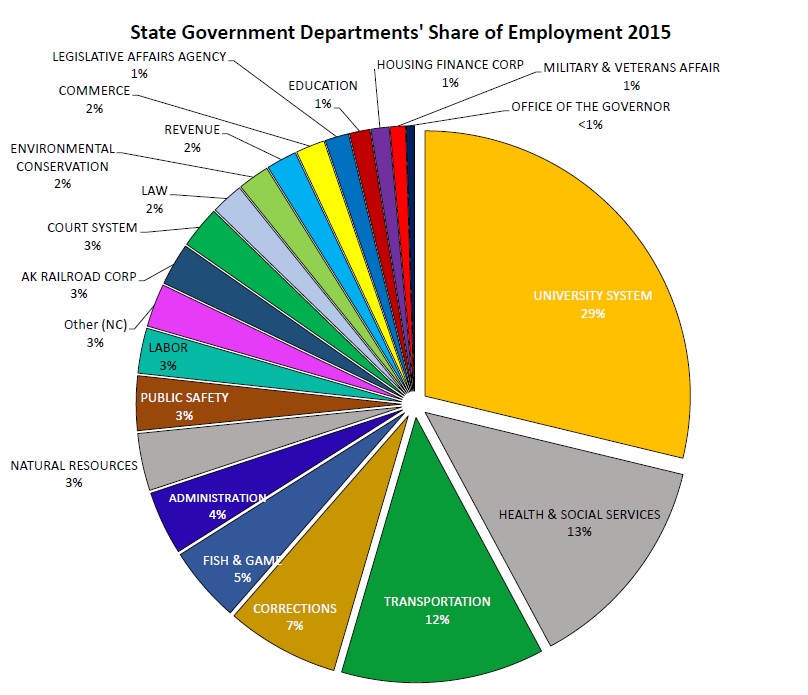 2/1/2017
Defend the Alaska and U.S. Constitutions
Represent the state in all civil actions
Bring, prosecute, and defend all necessary actions for the collection of revenue
Administer state legal services


See AS 44.23.020
4
Criminal Division
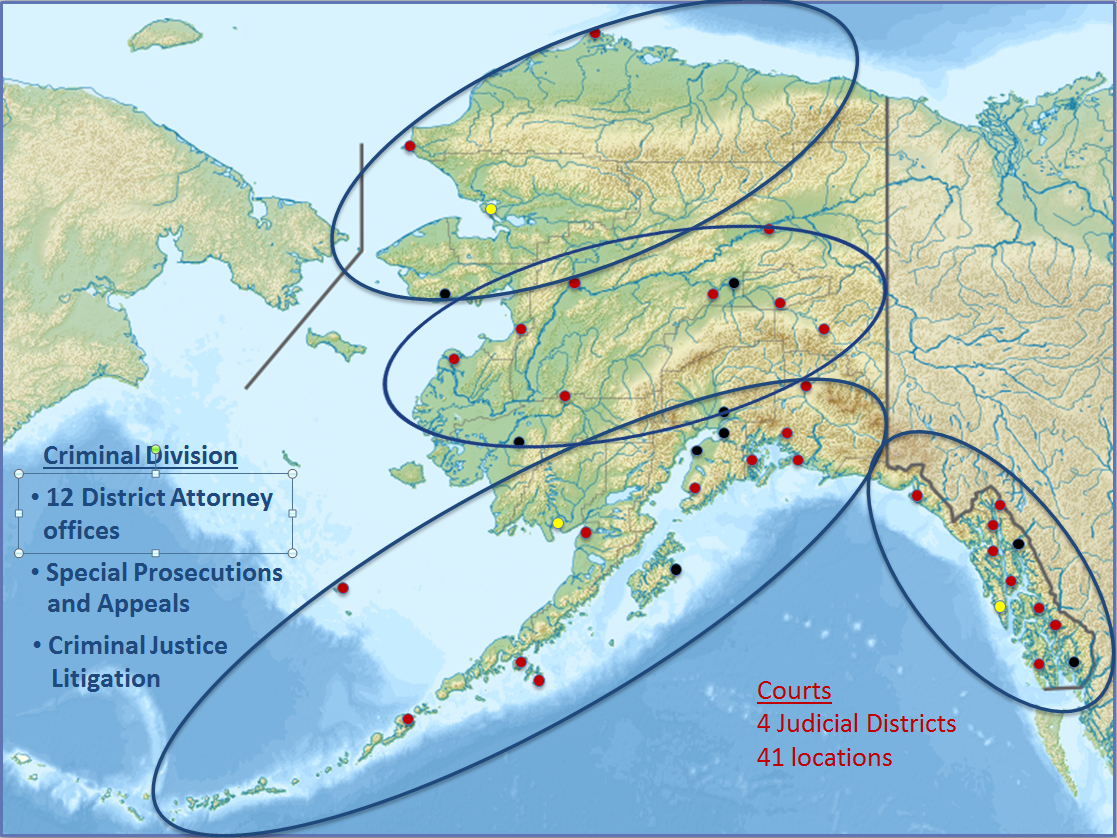 2/1/2017
5
“Prosecute all cases involving violation of state law…”  

See AS 44.23.020(4)(b)
1/30/2017
6
1/30/2017
7
Three main buckets for general fund spending:
2/1/2017
Statehood and Revenue Protection
Prosecuting Crimes
Protecting
Children
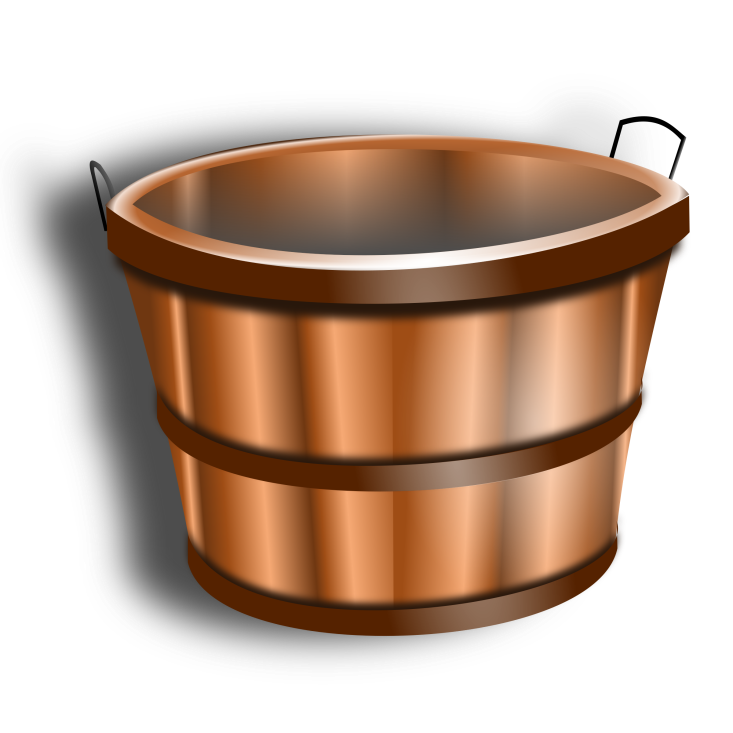 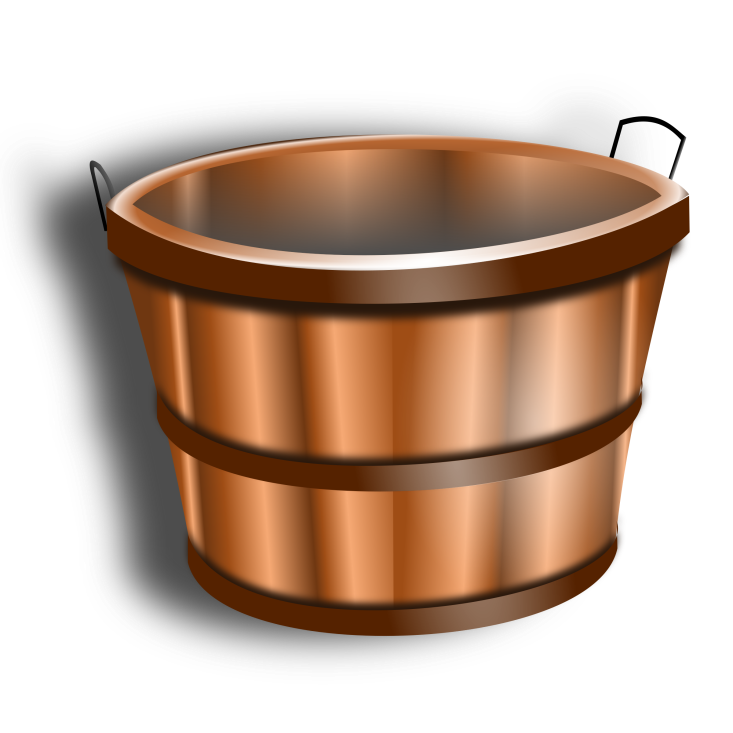 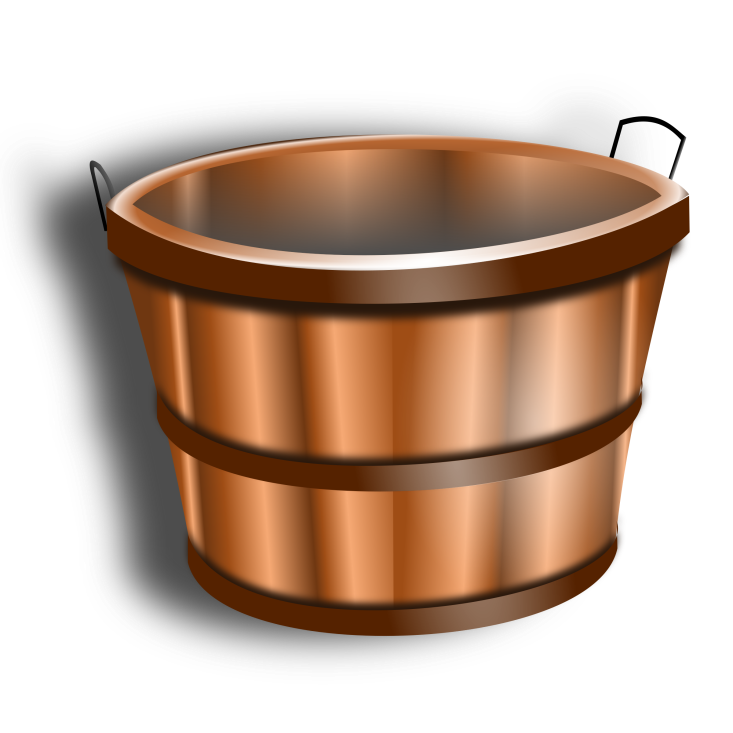 8
Prosecuting Crime
Three teens charged with the murder of Kotzebue man
Alaska Public Media
January 26, 2016
Judge: No more 'breaks' for man who set woman on fire
Juneau Empire
May 12, 2016
Heiman sentenced in both assault cases
Peninsula Clarion
February 25, 2016
2/1/2017
Anchorage's deadly year: With 34 homicide victims, violence hits home
Alaska Dispatch
December 31, 2016
Two Ketchikan Men Convicted of Drug Trafficking
SitNews
December 18, 2016
Suspect in shooting of Fairbanks police officer arraigned on murder charges
Newsminer
November 4, 2016
Police: Dozens of Anchorage vehicles taken during week of thefts
Alaska Dispatch
Februrary 1, 2016
Additional charges filed in Grunwald murder case
Frontiersman
December 25, 2016
Three arrested on drug charges during burglary investigation
Kodiak Daily Mirror
June 30, 2016
Nulato man gets six months for attack on Iditarod mushers
Newsminer
January 26, 2017
9
Juneau on track to see the most burglaries in a decade
Juneau Empire					August 9, 2016
Protecting Children
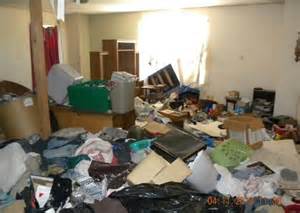 Every year, approximately 8,000 children in Alaska are physically or sexually abused.
2/1/2017
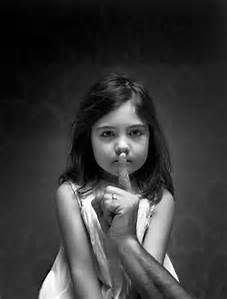 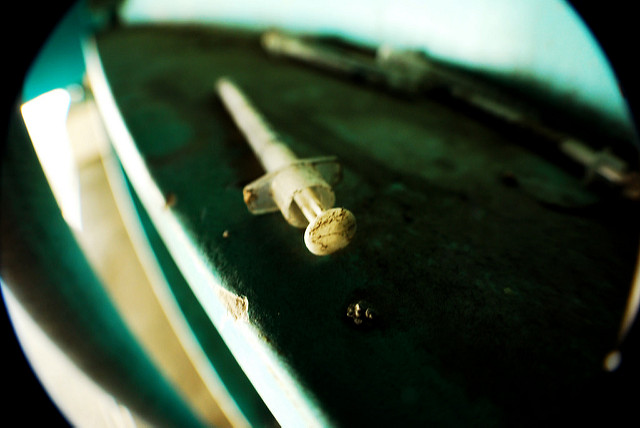 10
Alaska consistently has one of the top 5 rates of child abuse in the US.
Photo by B.A.D. found on Flickr
License: https://creativecommons.org/licenses/by-nc/2.0/legalcode
Statehood Defense
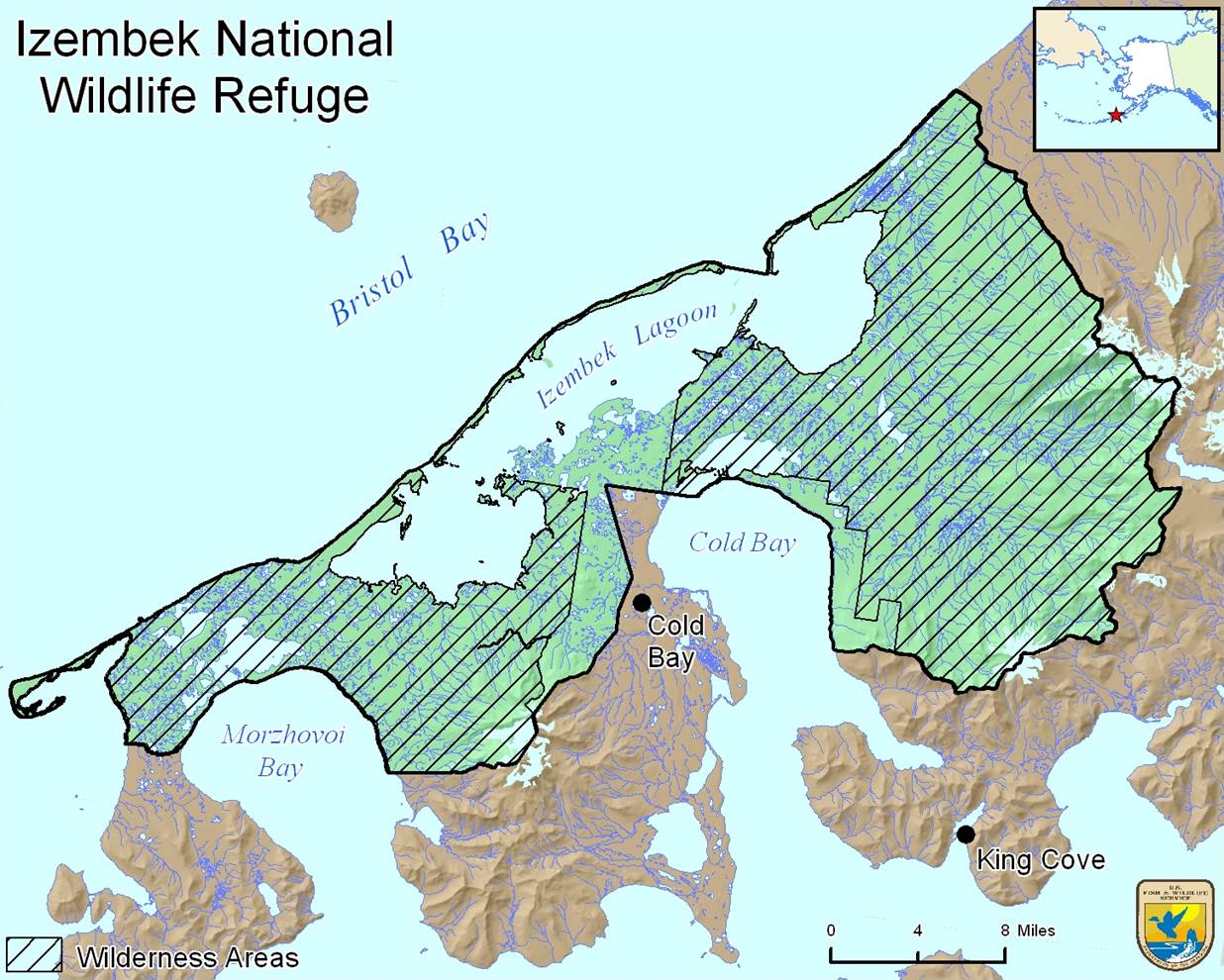 2/1/2017
11
Revenue Protection
2/1/2017
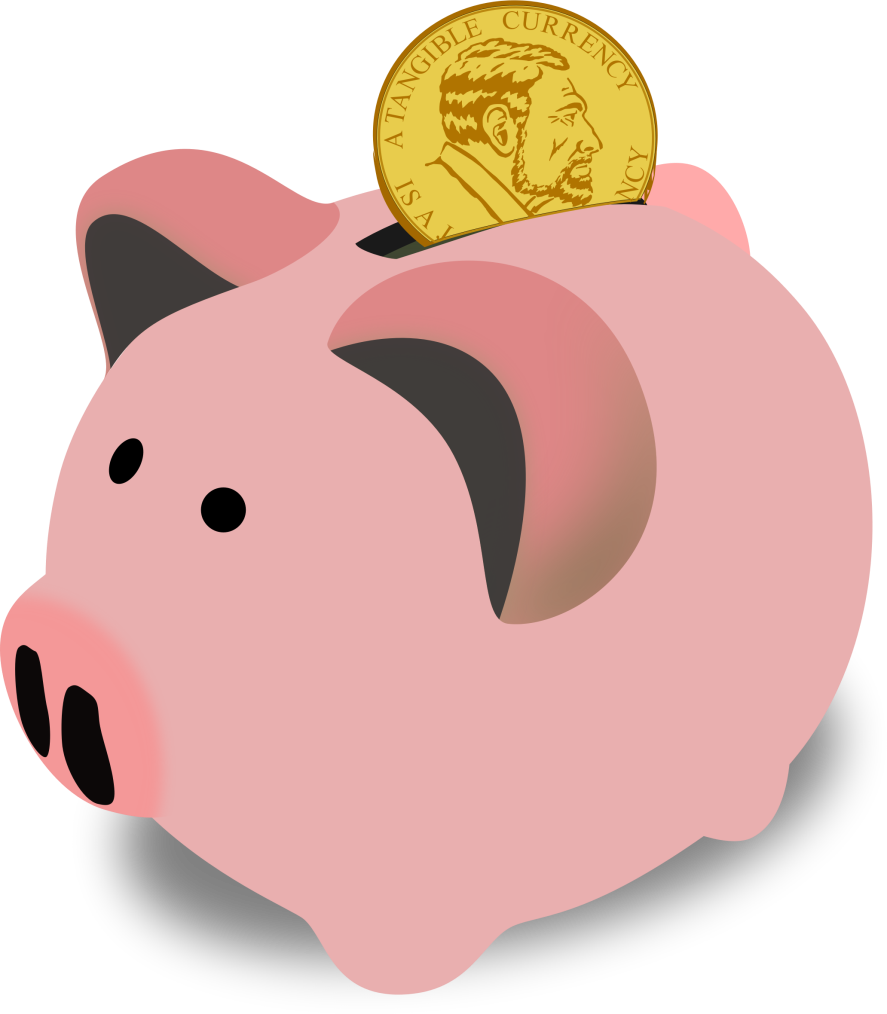 12
Change in GF Budget FY14-FY18
2/1/2017
13
Cost Savings for FY18
2/1/2017
Civil Collections	9 positions; $789.5
ASD Collections Support	2 positions; $96.4
ASD Space Consolidation	$111.8
ASD Shared Services/IT Consolidation                        	4 positions; $23.5
14
Deeper Cuts Now May Mean Greater Costs Later
2/1/2017
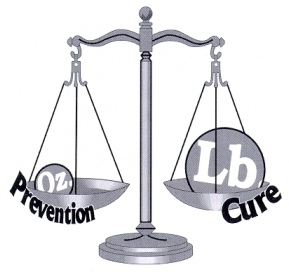 15
Outsourcing Costs More
2/1/2017
The cost of outside counsel services are far higher than the cost of in-house counsel from the Department of Law.

Since FY12, the Department of Law has achieved $15 million in savings by continually reducing funds specified for outside counsel. 

Conservatively contrasting the cost of outside counsel representation to in-house counsel for the same work nets a $40 million savings over the last two years alone.
16
Impacts of Budget Cuts on Services
2/1/2017
Protecting Consumers
Child Protection
43% 
decrease in
time spent 
on
investigations
55%
in caseloads with no additional staff
17
Impacts of Budget Cuts on Services
2/1/2017
Capacity to prosecute misdemeanors is down 33% or 6,863 
from 2013

Capacity for felony prosecutions 
down 3% or 187 
from 2013
18
Thank you
2/1/2017
Any questions?
19